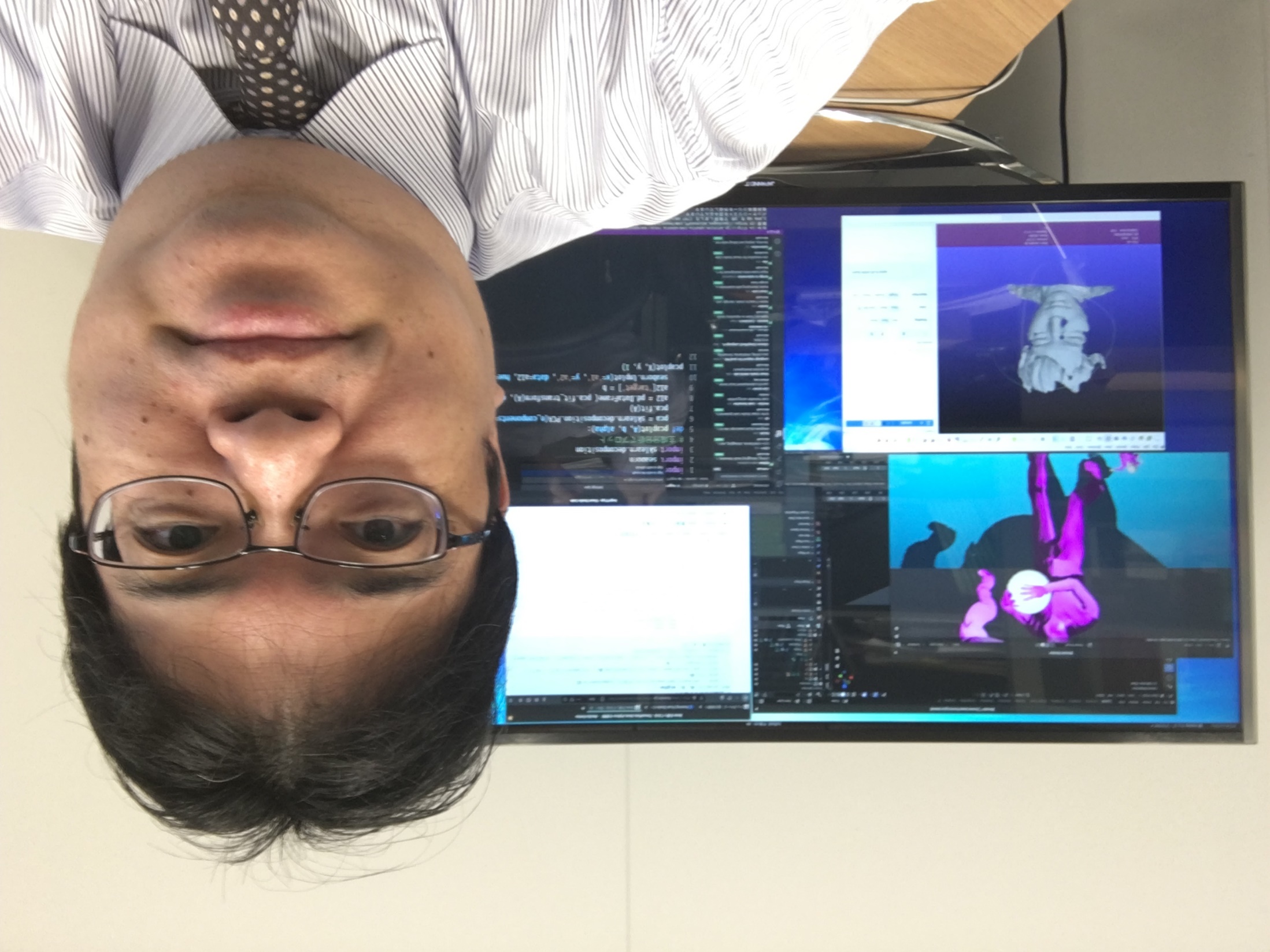 qd-4. SQL 問い合わせ
Access データベースの実演（全６回）
Access を学びたい人へ
https://www.kkaneko.jp/de/qd/index.html
金子邦彦
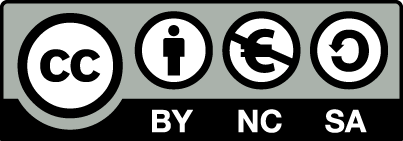 1
謝辞：この資料では「かわいいフリー素材集 いらすとや」のイラストを使用しています
マイクロソフト Access で SQL 問い合わせ（クエリ）
SELECT name, price FROM products
WHERE price > 80;
name と price を選び（射影），
行を絞り込む（選択）
ここで実行する
問い合わせ（クエリ）
のコマンド
テーブル名: products
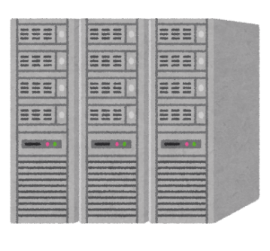 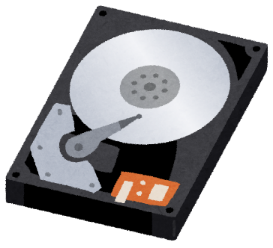 2